Муниципальное автономное дошкольное образовательное учреждение 
«Детский сад №7 «Незабудка»
«Взаимный профессиональный рост»
Тема: «Помощь в формировании образовательных и карьерных траекторий, поддержка в приобретении профессиональных навыков. Обучение предполагает передачу профессиональных навыков наставника и методов их оптимальной трансляции – как теоретических, так и практических»
Воспитатели: 
Герт Н.В., Ваганова Е.Г
Наставничество - способ передачи знаний, умений, навыков молодому специалисту от более опытного и знающего, предоставление помощи и совета, оказание необходимой поддержки в ходе которой молодой и начинающий педагог практически осваивает персональные приемы под непосредственным руководством  педагога-наставника.
Ваганова Екатерина Григорьевна  молодой специалист
Герт Наталья Викторовна 
наставник
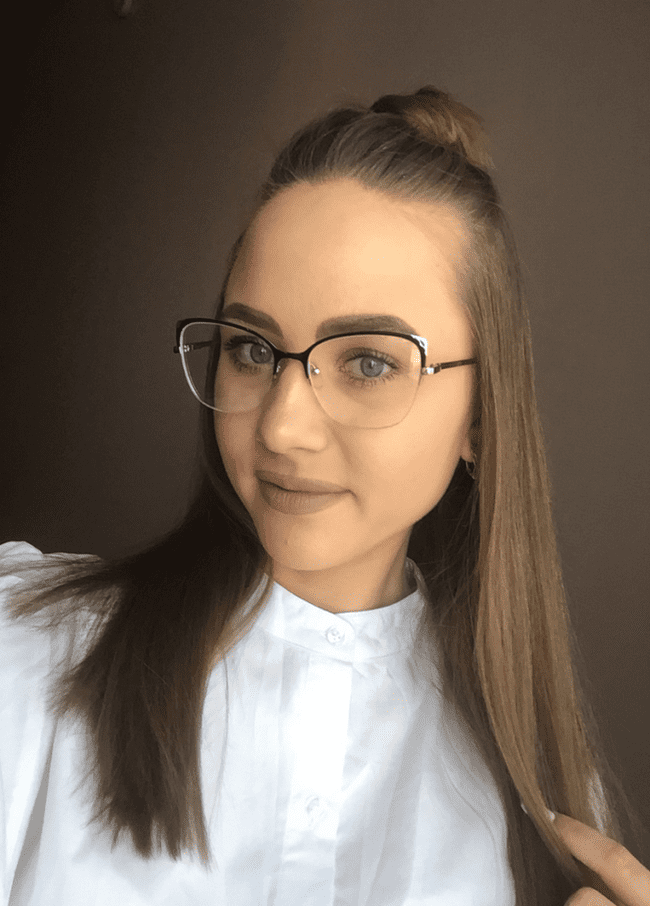 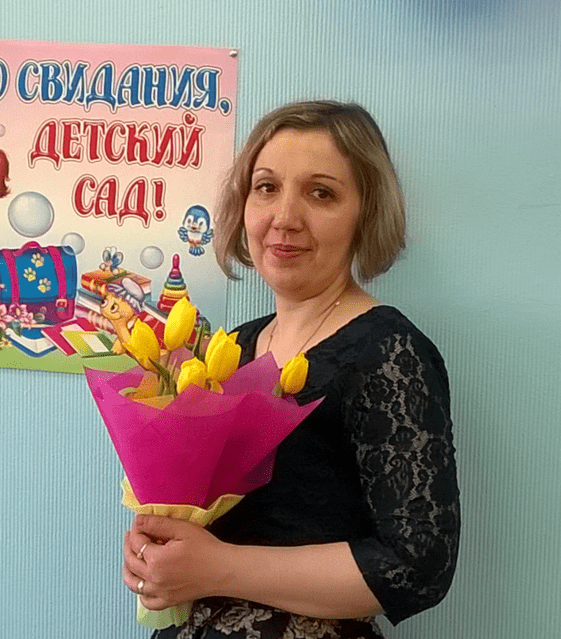 Целью работы ставлю оказание помощи молодому педагогу адаптироваться в новых условиях педагогической деятельности, дать возможность раскрыть свои профессиональные качества,
творческие способности с помощью различных форм работы.
Задачи:
оказать методическую помощь молодому педагогу в повышении уровня организации воспитательно  - образовательной деятельности;
помогать в ведении документации воспитателя;
применять различные формы и методы в работе с детьми;
организовывать работу  по образовательным областям;
общие вопросы организации работы с родителями
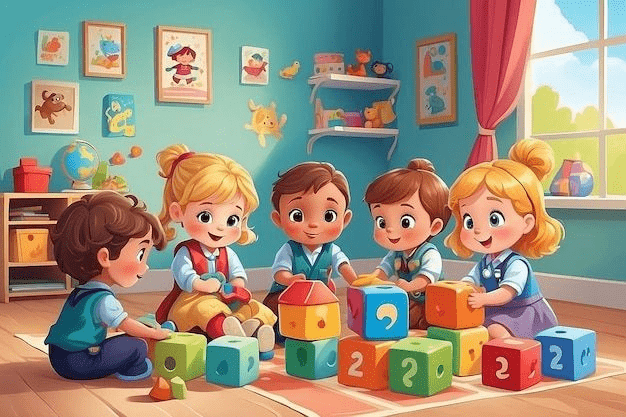 тема самообразования
изготовление и пополнение  наглядного материала,  разработать разнообразную картотеку игр, конспектов мероприятий по данной теме
изучение  методической  литературу, составление перспективного плана по изучаемой теме на учебный год
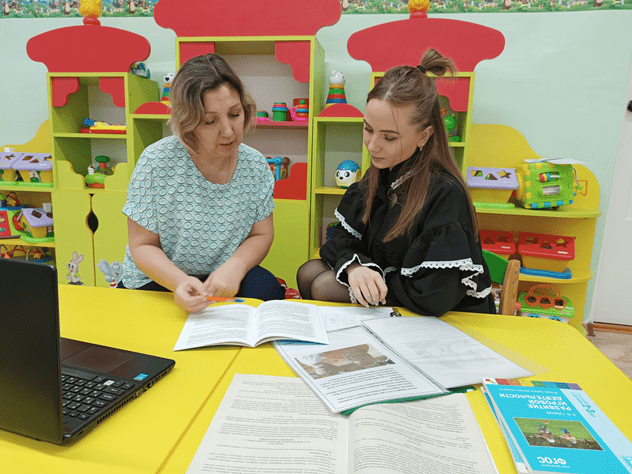 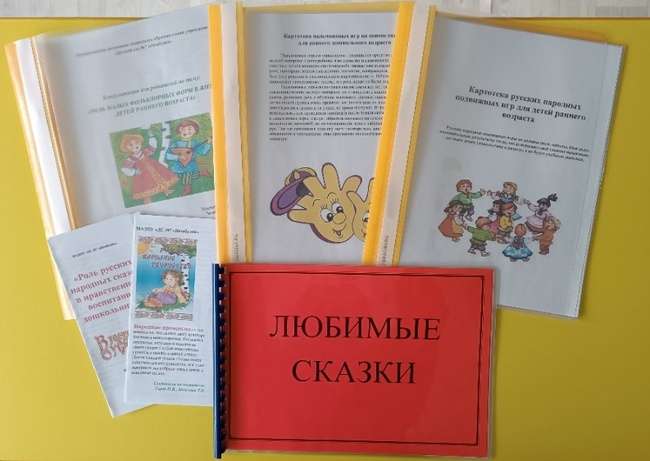 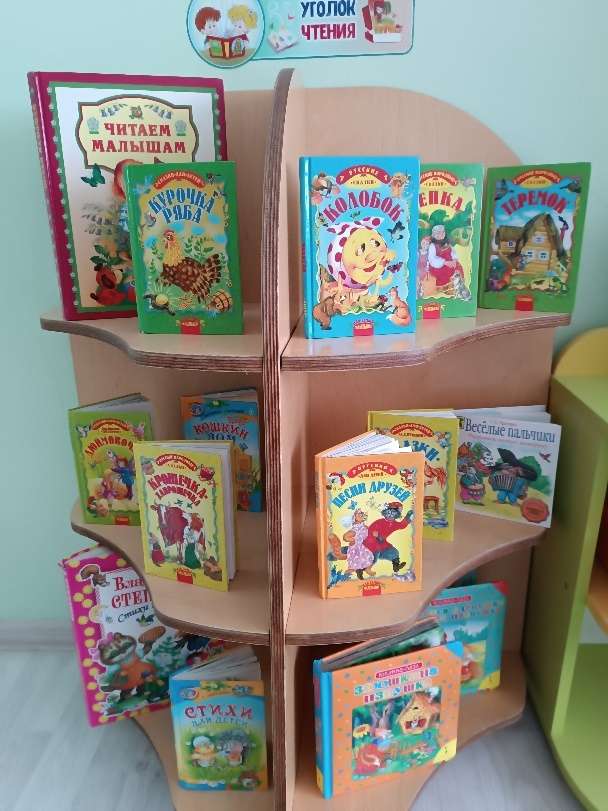 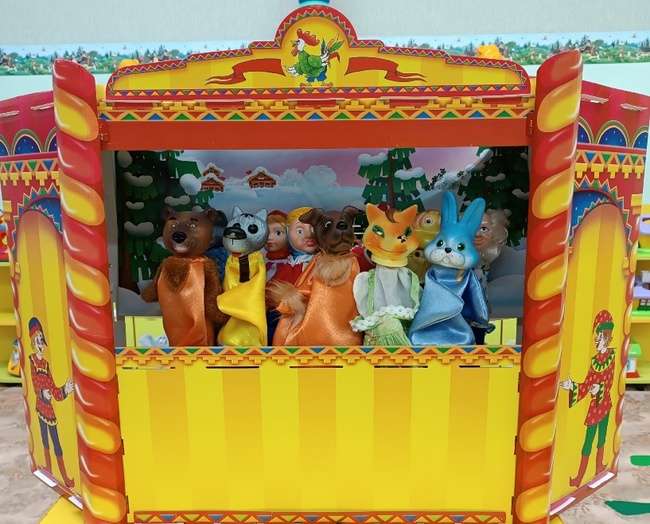 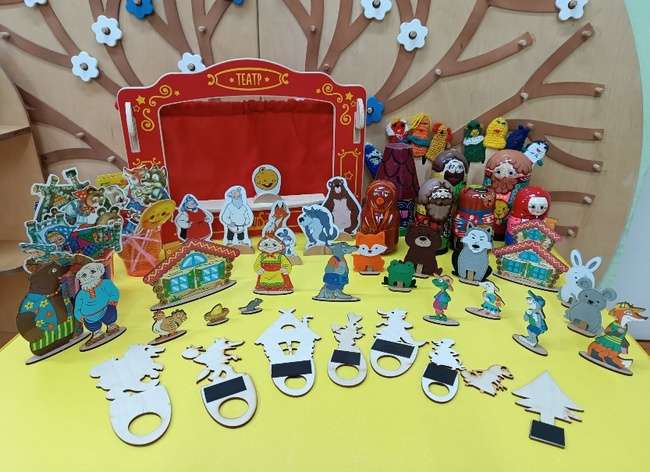 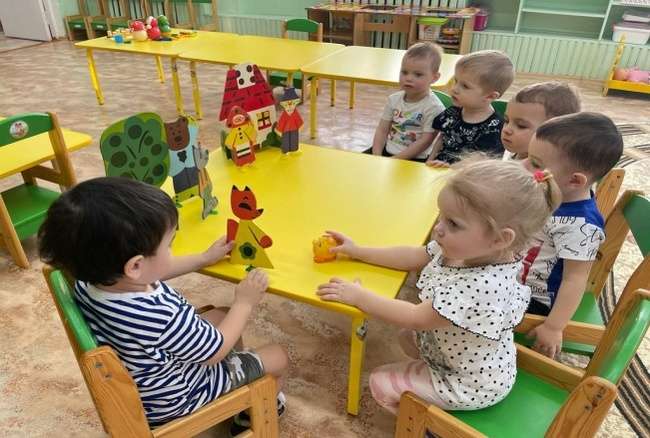 Совместная работа
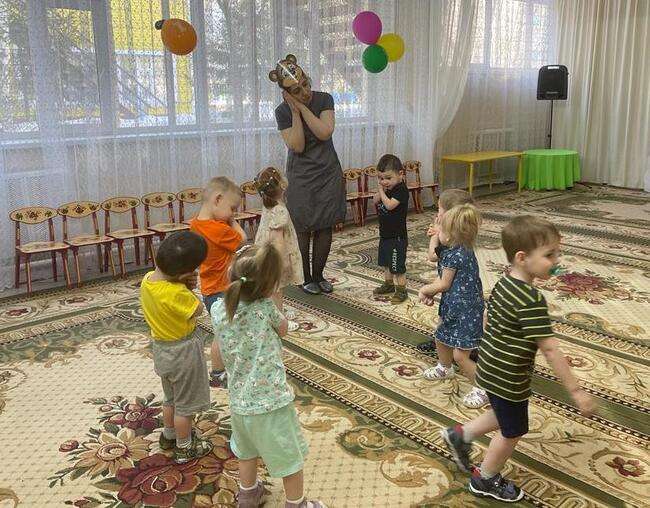 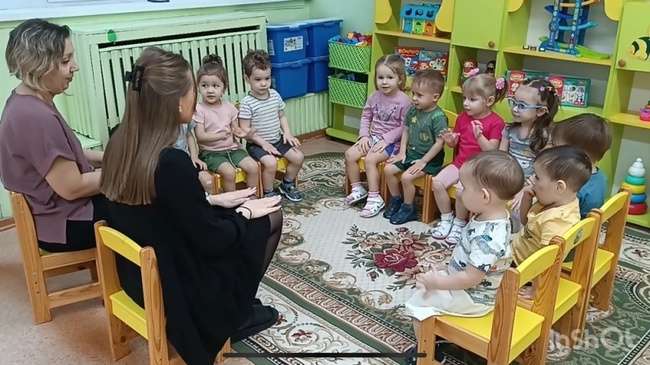 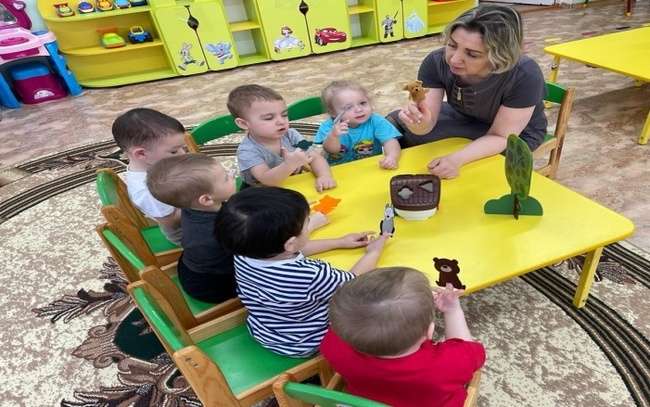 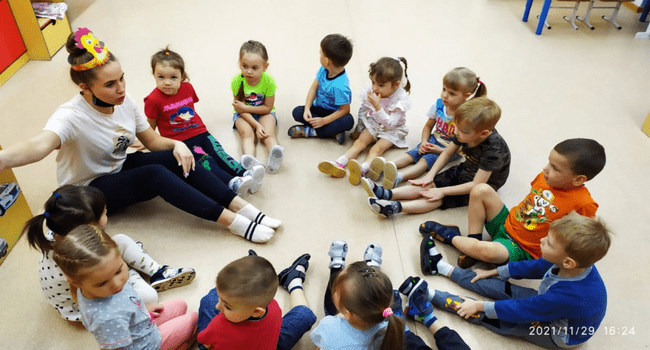 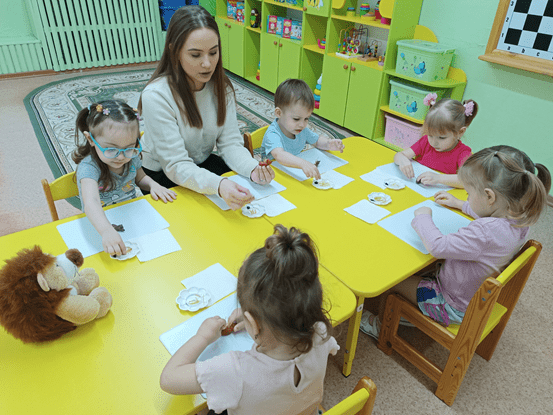 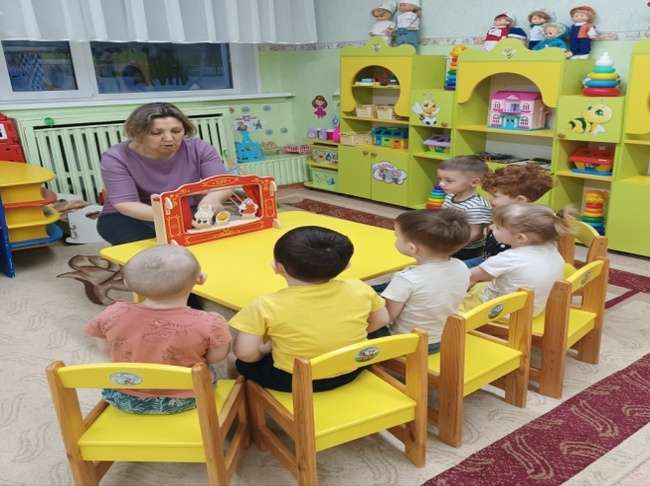 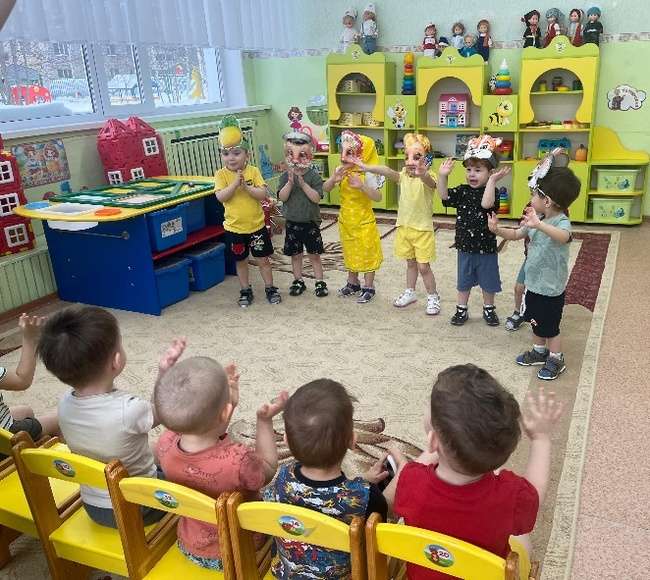 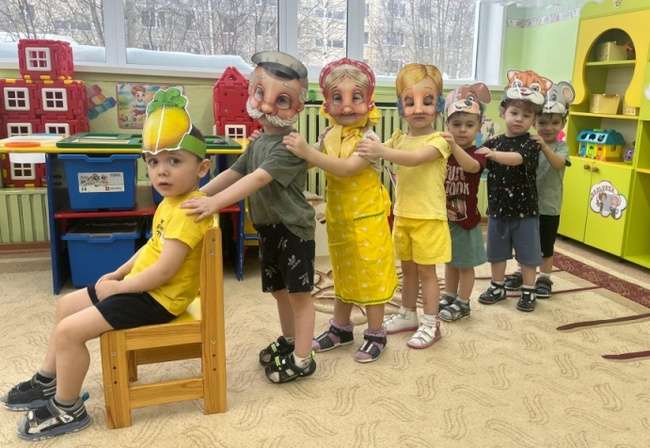 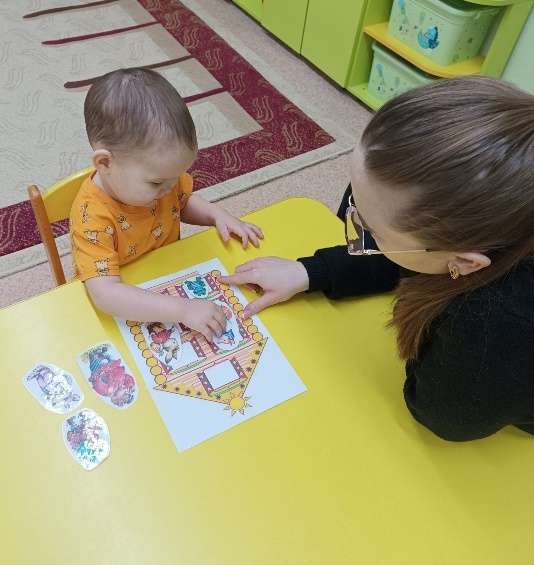 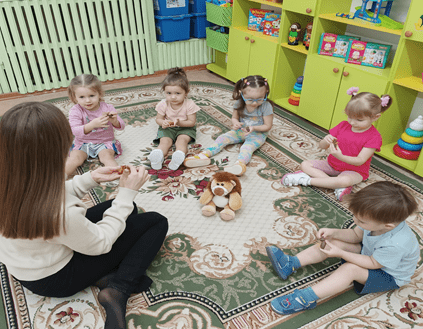 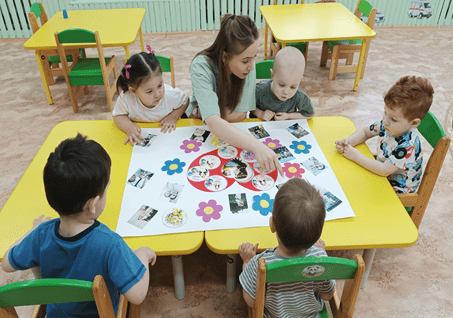 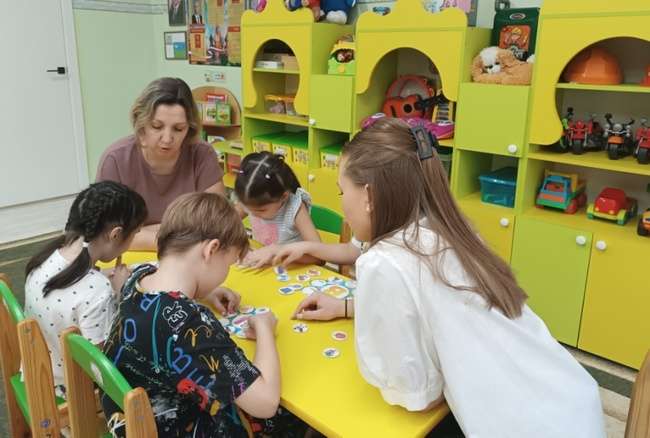 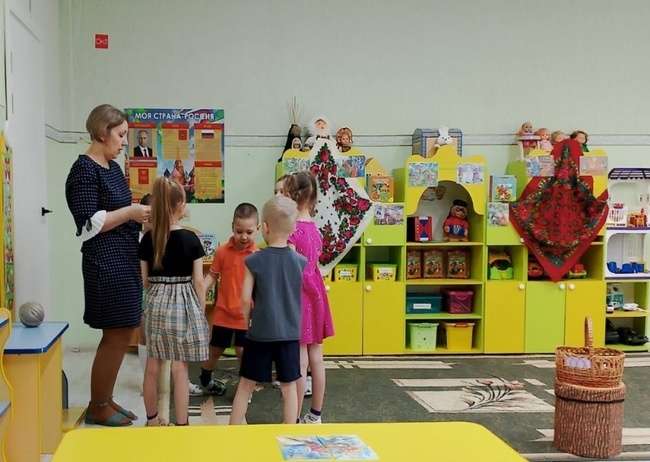 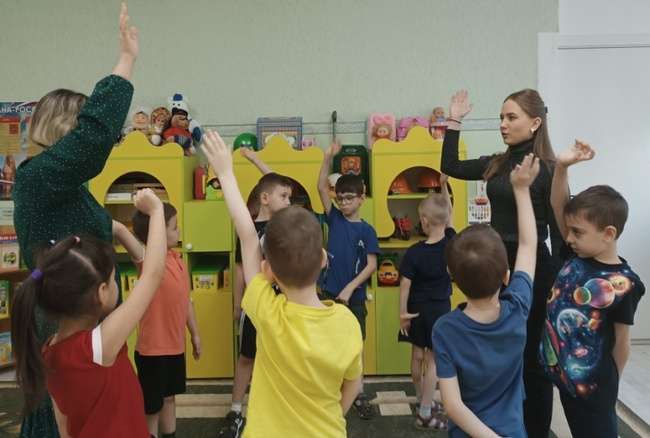 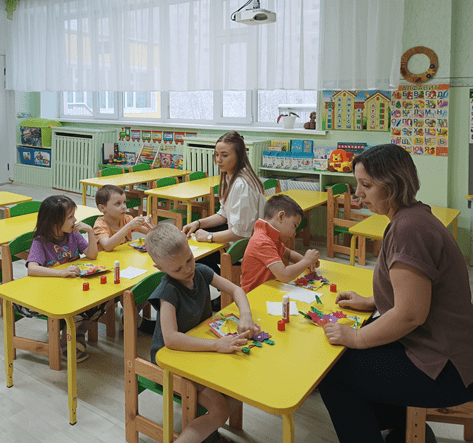 Книжный марафон
«Моя читающая семья»
Показ русской народной сказки
«Теремок»
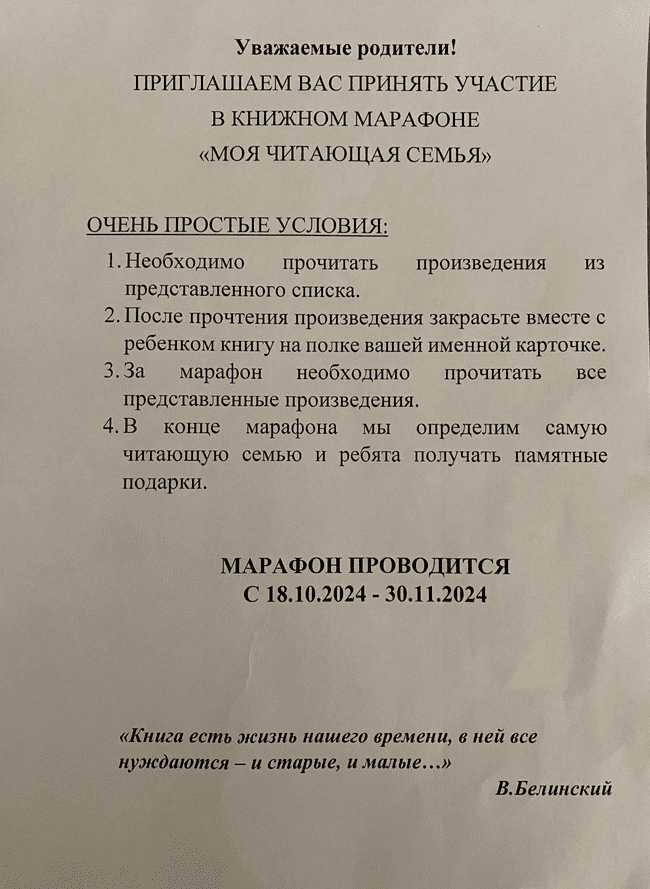 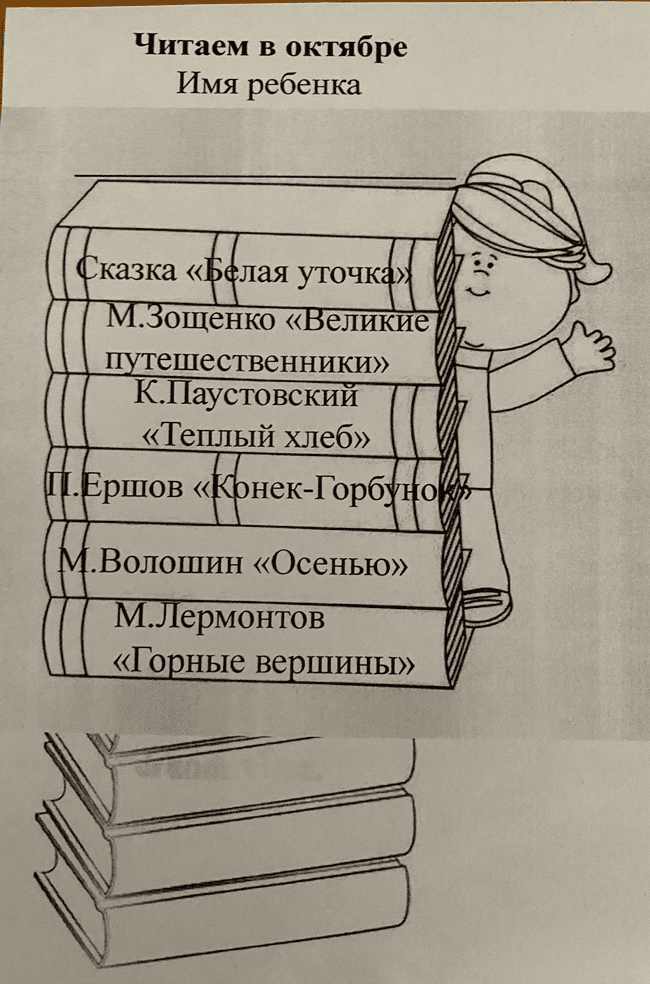 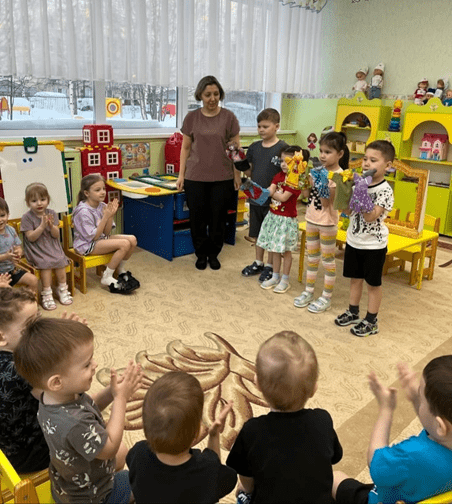 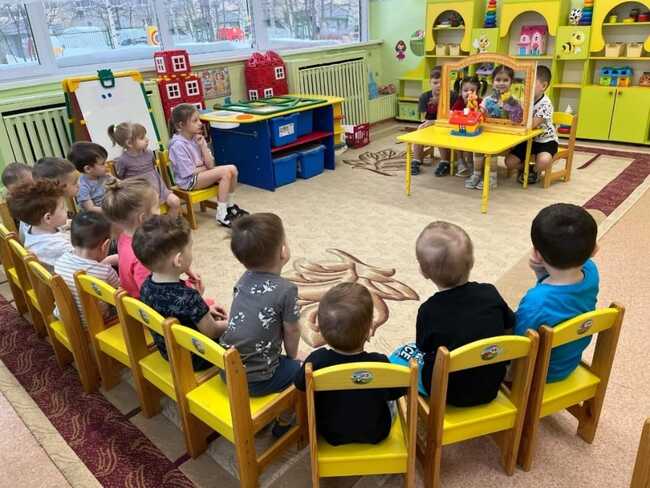 Театр на фартуке
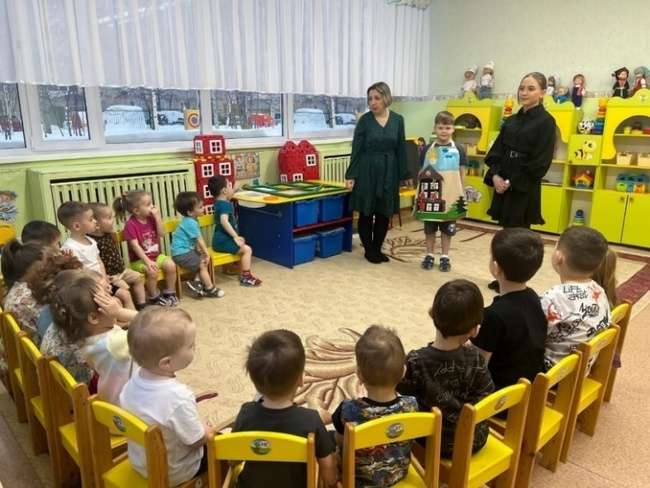 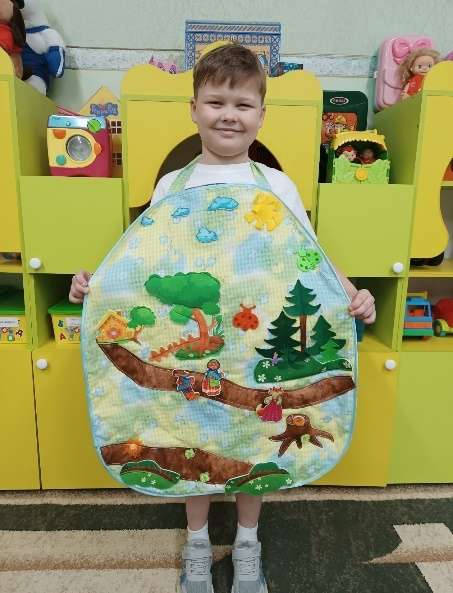 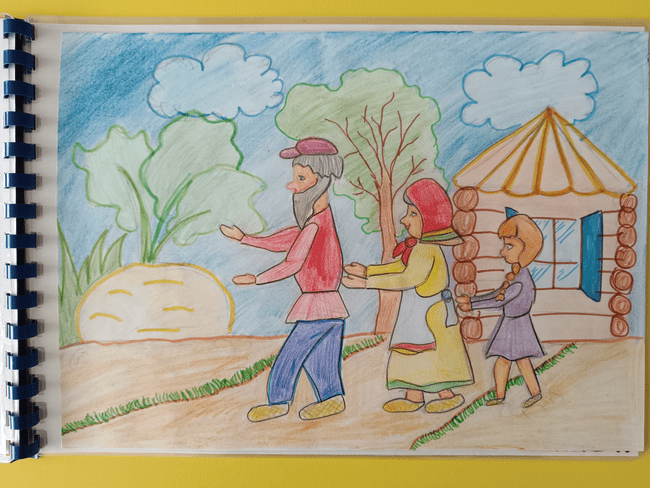 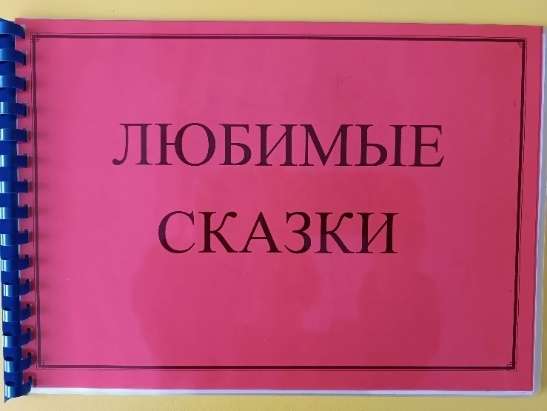